Port Infrastructure Development for Ensuring Sustainability
Prof. Iryna Zapatrina
Chairman of the Board of Ukrainian PPP center, 
founder of PPP Academy, Ukraine
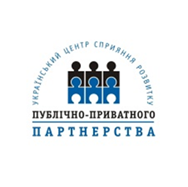 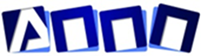 Low potential for export and import of
       goods and commodities 
   Bad technical condition of roads and 
       railways
   Ineffective Logistic  
   Absence of necessary budget resources for
      modernization of port infrastructure
Limitations for Port Infrastructure Development on emerging markets
Development of international transport networks and flows: one of the state policies priorities 
Providing a complex approach for developing smart transport infrastructure: ports, roads, railways  
Increasing attractiveness transport projects for private business and ensure sustainability: appropriate legislation and institutions
How to start a process of Port infrastructure development  on emerging markets ?
Ukraine is transit country and has huge opportunities for transfer goods and commodities vie local sea ports

Transport Strategy of Ukraine up to 2020 based on:
complex approach of  transport infrastructure development
support of sea infrastructure modernization based on PPP

Strategy of Sea Ports Development up to 2038 provides:
technological development of the port industry by attracting private investments for seaports infrastructure modernization; the transfer of port enterprises and parts of port infrastructure, in particular, to concession
Existing Opportunities for development ports infrastructure in Ukraine
Priority direction 2: Goal - Ensuring the provision of high-quality transport services and integration of Ukraine's transport complex into the international transport network, including providing freight transportation services between countries in Europe, Asia and the East via:
introduction of an integrated approach to the development of all transport sectors
formation of multimodal transport-logistic systems and increase of local logistic efficiency; connecting seaports with European transport corridors
stimulation of innovative technologies utilization 
gradual exit of the state from the segment of stevedoring activities in seaports; attracting private business for modernization of port infrastructure
Draft of the National Transport Strategy until 2030
New version of the PPP Law (in force from May 2016): strong quarantines for private business, unsolicited proposals, transparent and clear procedures of initiating and implementing infrastructure projects, step-in-right)
Draft Law “On concession” developed under EBRD support (concession is one of PPP forms, the similar procedure of project initiation; new approach for financing conditions etc.)
PPP legislation in Ukraine
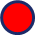 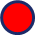 Sea ports of Ukraine
Sea Port “Olviya”, Mykolaev city (the prefeasibility study for 3 different projects: Multipurpose Port Terminal – USD 45 mln; Specialized Terminal North – USD 230 mln;  Specialized Terminal South – USD 82 mln) – under EBRD support
Railroad Ferry Complex in Chernomorsk (USD 3.8 mln) – developed by the Project office «SP3ILNO» under the Ministry of Infrastructure of Ukraine
Kherson Sea Port (prefeasibility study for 3 different projects: Grain specialization – USD 31 mln; Grain + Metal specialization – USD 25 mln;  only Grain – USD 44 mln) – under the World Bank support
Initiation of pilot projects in Ukrainian sea ports
THANK YOU FOR YOUR ATTENTION

www.ukrppp.com


www.appp.com.ua
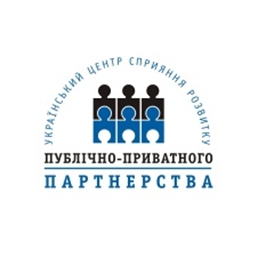 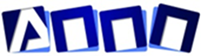